Ang AS, Li CK, Tan JW, JL Ong P
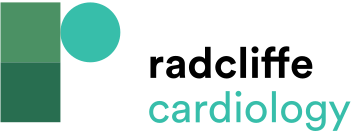 Table 2: Responses to Scenarios
Citation: Journal of Asian Pacific Society of Cardiology 2023;2:e18.
https://doi.org/10.15420/japsc.2022.48
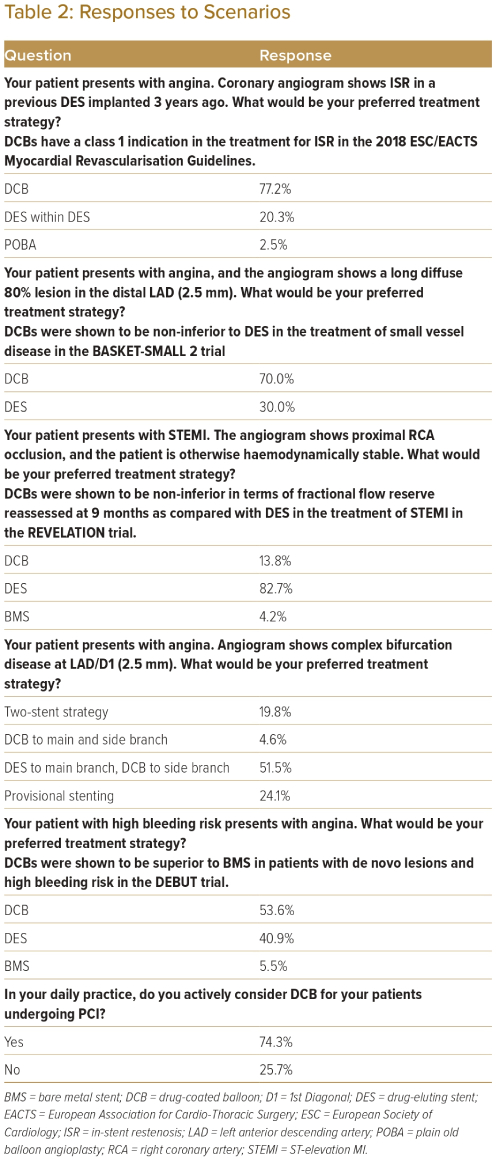